Coming out of the Shadows
The IT Manager’s Guide to Shadow IT Prevention
Network and Systems Engineer
Staff One HR
12 / 2016 – Present

Systems Administrator
Manufacturing Industry
12 / 2007 – 12 / 2016

SW Community Name:  NetworkNerd
Twitter: @NetworkNerd_
Blog:  http://blog.thenetworknerd.com
Nick Korte
Staff One HR
Let’s Make This Interactive
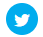 Tweet your questions to #SW2017ShadowIT
A Series of Unfortunate Events, Part 1
One afternoon, the ERP system came to a screeching halt…



SQL Server was still running…








And the root cause goes to…
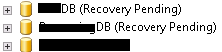 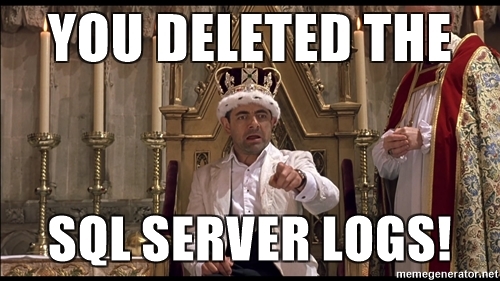 [Speaker Notes: The ERP system in question here was running on its own VM with SQL Server on a different VM.]
A Series of Unfortunate Events, Part 2
Meet Stephen, Sales guy for XYZ, Inc.



Stephen’s computer is slow


Stephen loves Dropbox




And when Stephen left XYZ, Inc…
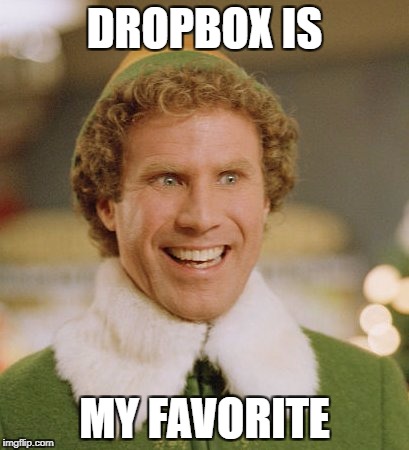 A Series of Unfortunate Events, Part 3
Trusted vendor ABC has VPN access…


Vendor is helping department lead with something in DEV



Changes were pushed to PROD
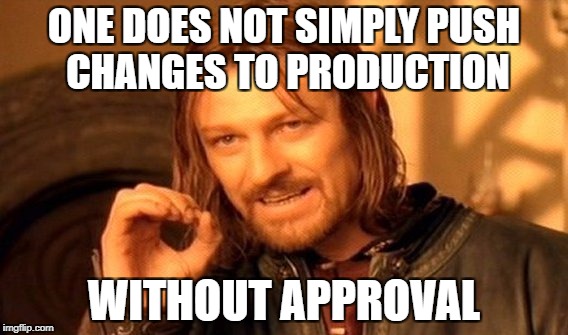 A Series of Unfortunate Events, Part 4
Small Fry, Inc. has a MSP that helped setup a few new VM hosts


The MSP also setup a graceful shutdown solution


The MSP is later fired


The UPS battery life starts to decrease


Then one day…
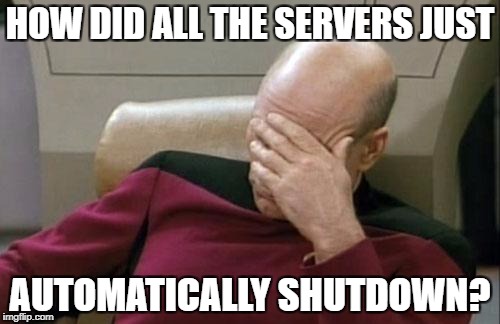 Defining Shadow IT
Wikipedia says…Technology projects implemented within an organization outside of (and likely without the knowledge of) the Information Technology (IT) department .


But I already knew that…so who cares?

You should care
Your boss should care
End users should care
The executive team should care
The hackers care
[Speaker Notes: This all started with a blog post - https://www.staffone.com/avoid-threat-shadow-it-tech-policies/]
Failure Is Really the Problem
IT’s role is to use technology to enable the business

Reasons we fail
Speed to implement
Lack of knowledge
Lack of staff
Lack of budget
Management buy-in
Just an afterthought
Company size
The Shadow IT Umbrella
Two main categories
All Other Threats to the Free World
End Users
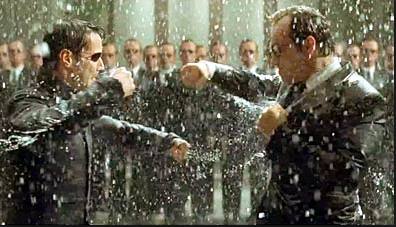 Ready to Begin?
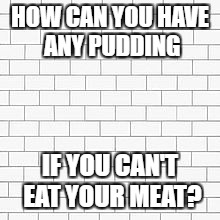 Observe before You Change



Gradual Small Changes



Don’t Eat the Elephant
Keeping Users Honest, Part 1
Be a User Advocate
Understand their perspective
Leverage beta testers
Take their suggestions to heart
Hide behind management
Communicate changes

Monitor Everything
Inventory software and hardware – Spiceworks, Sodium Suite, PRTG, Kaseya, etc.

Least Privilege Access
Keeping Users Honest, Part 2
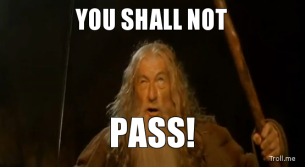 Admin Rights, Anyone?
Good – Power Users / Users only
Better – Software Restriction Policies
Best – Good + Better + Software Patching
Alternatives…?

Make Friends in Other Departments
Onboarding and Termination Procedures - HR
Corporate Software Policy - HR
Leverage Compliance – QA
Audit the Bills - Finance
Prevent Shadow IT from Everyone Else
Practice JITJEA
Just in time, just enough admin
Internal IT staff, Consultants, Developers
SQL, AD, E-mail / Spam Filter, Hypervisor, Cryptography Mgmt, Backup Management, etc.

Syslog  
PRTG, Kiwi, Loggly, vRealize Log Insight, etc.

SIEM (Security Information and Event Management) 
AlienVault, Arctic Wolf, OSSIM (free)

Change Management
Management - You vs. Them
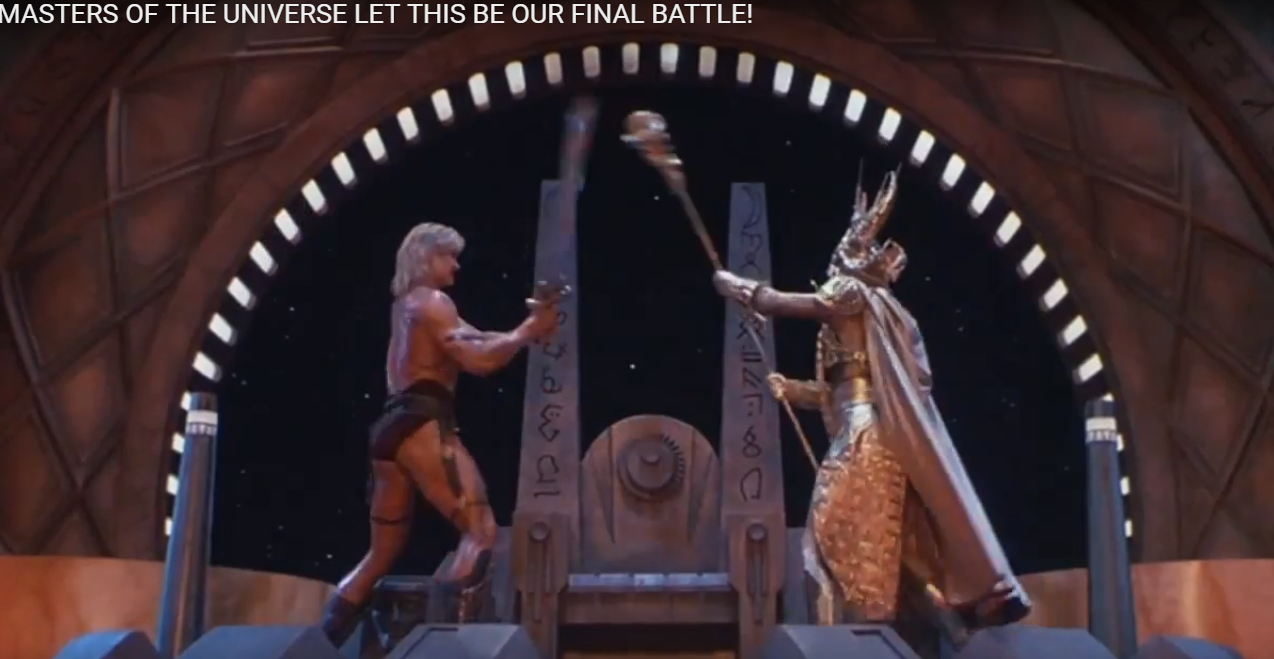 Sell Your Idea
Start with your boss
What keeps him / her up at night?
What keeps his / her boss up at night?  Repeat until you reach the C-level.


Be a unicorn
Know when to make a less technical pitch
What business problem are you solving?
Focus on organizational improvements – decrease in risk, bring into compliance, reduction of potential fines, more security with better user experience, etc.
Additional Resources
Jeffrey Snover on JEA and Powershell https://channel9.msdn.com/Events/TechEd/NorthAmerica/2014/DCIM-B362

Datanauts Episode 57: Thinking At The C-Levelhttp://packetpushers.net/podcast/podcasts/datanauts-057-thinking-c-level/

Datanauts Episode 101: CIOs And The Business Side Of IT http://packetpushers.net/podcast/podcasts/datanauts-101-the-business-side-of-it/

The blog post that started it all - https://www.staffone.com/avoid-threat-shadow-it-tech-policies/
ANY Questions?#SW2017ShadowIT
Thank You!